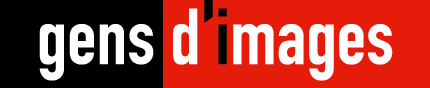 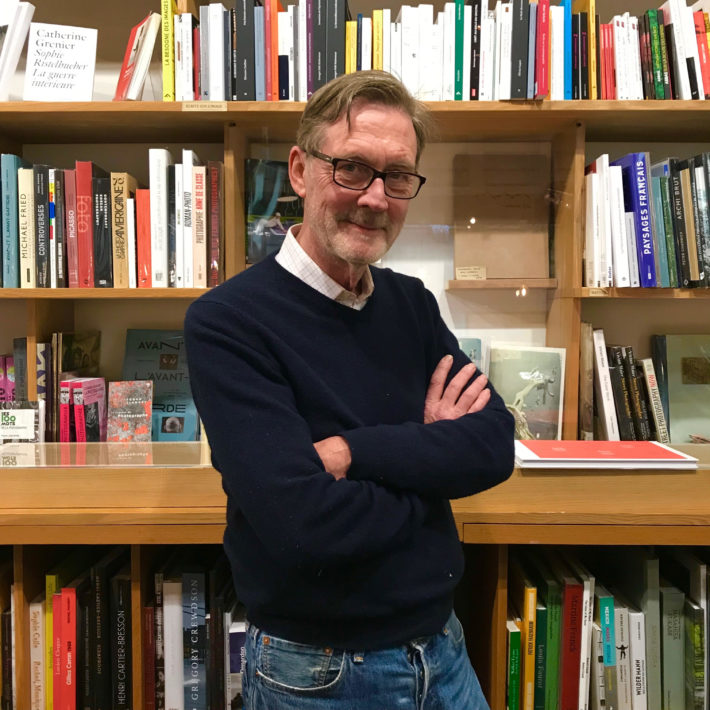 CAFÉ IMAGES DU 7/12/19

Marc Pussemier
nous a accueillis
à la librairie
La Comète.
Il nous a présenté
une sélection
de livres.
Photo Pauline Boscher
La Comète 29, rue des Récollets 75010 Paris
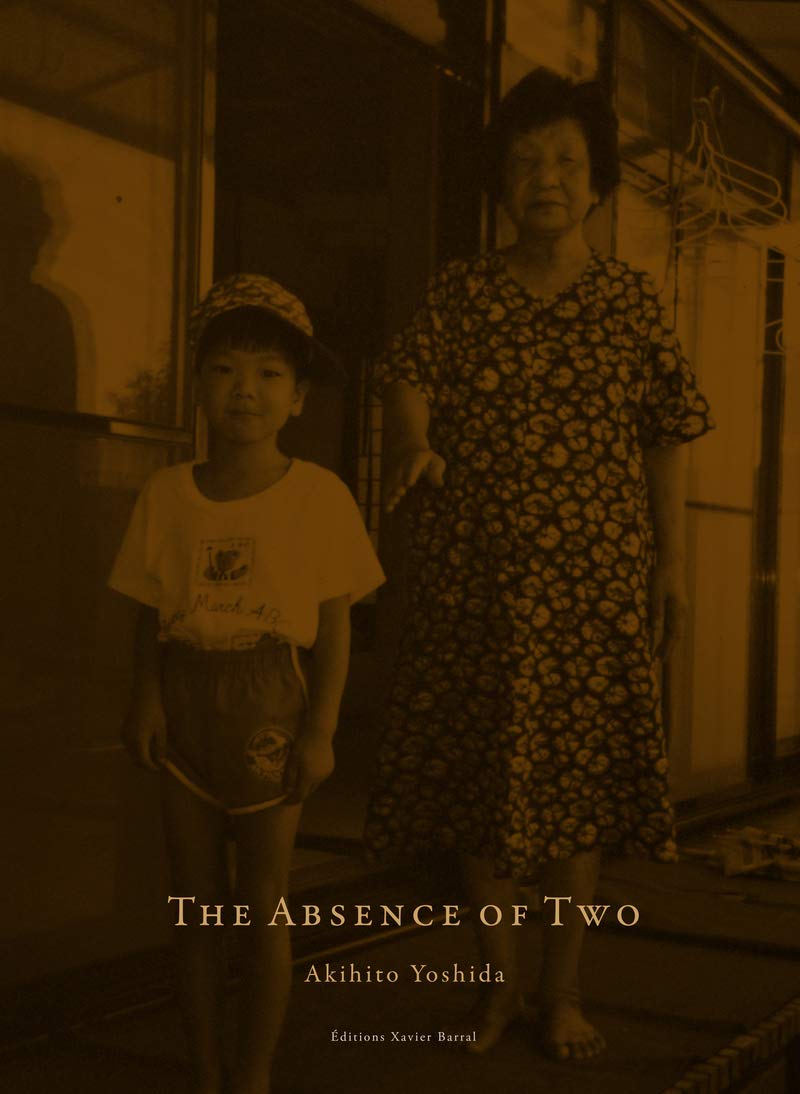 Omaha Sketchbook
Gregory Halpern
Éditions MACK
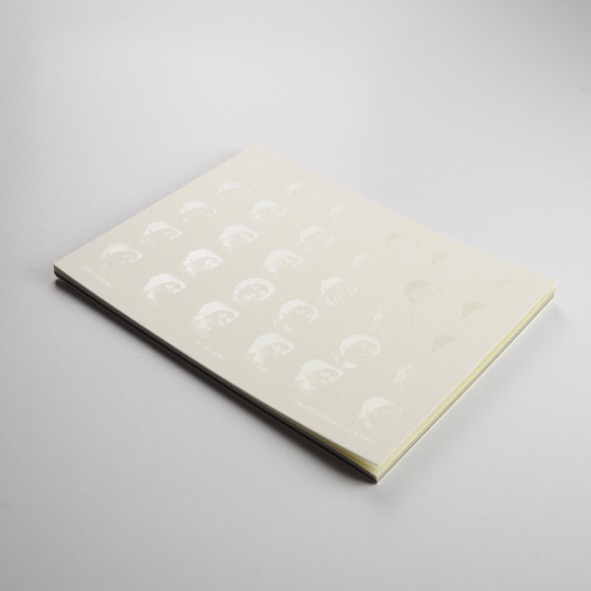 So it goes
Miho Kajioka
Éditions the(M) & Ibasho

Prix Nadar – Gens d'images 2019
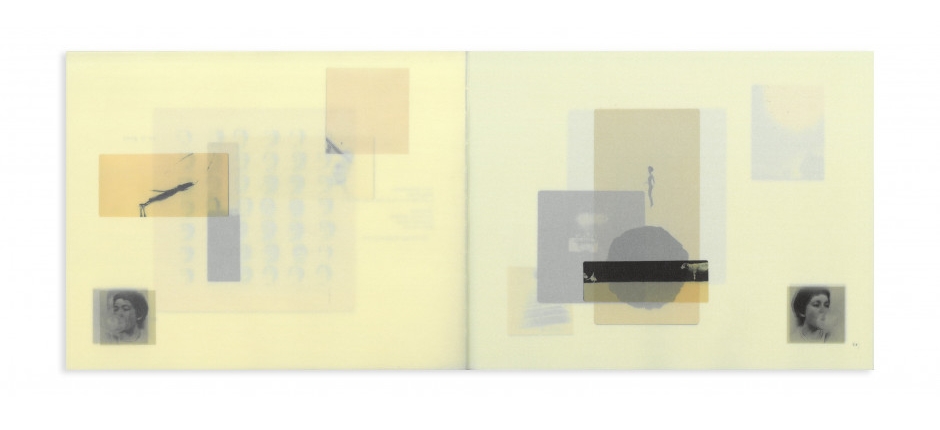 Gilles Roudière
Éditions Lamaindonne
Shortlist Prix Nadar 2019
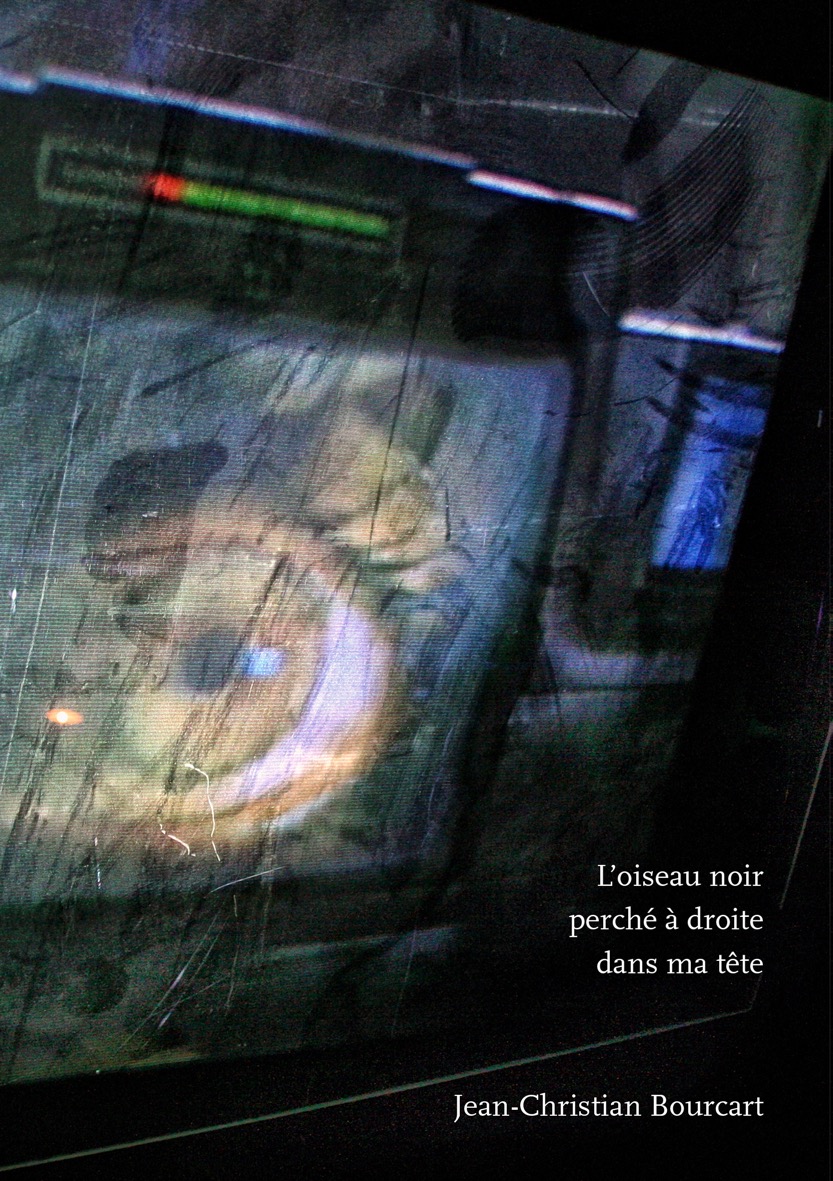 Éditions Le bec en l'air
Shortlist Prix Nadar 2019
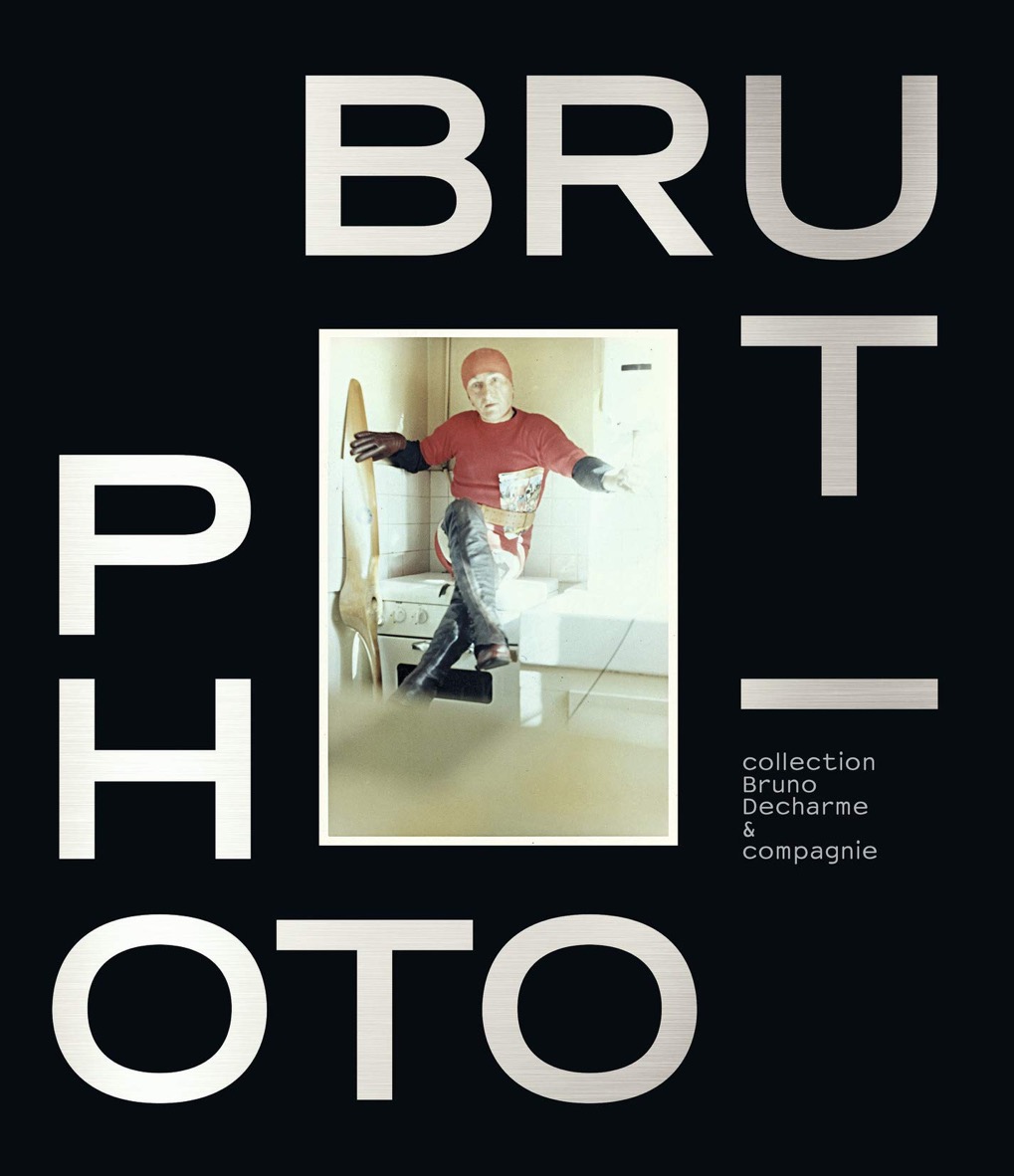 Éditions Flammarion
La pesanteur du lieu
Israel Ariño
Éditions Anomalas
Éditions Textuel
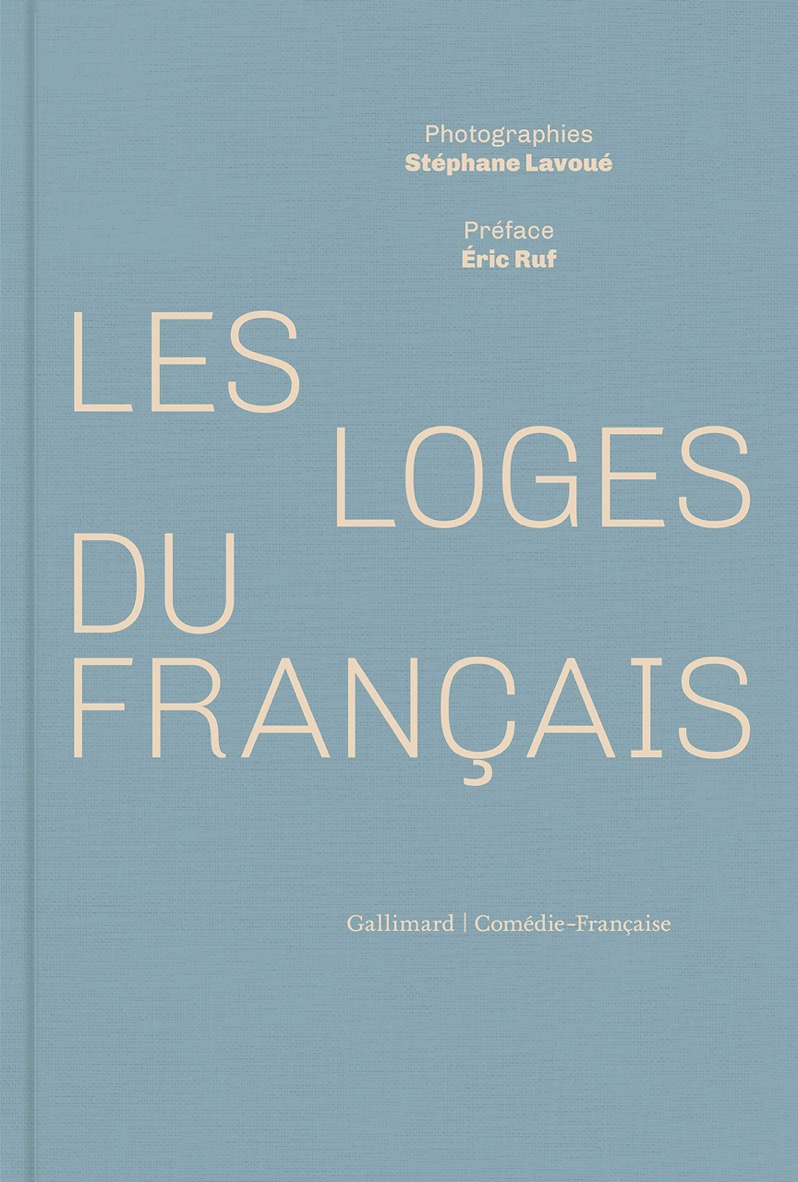 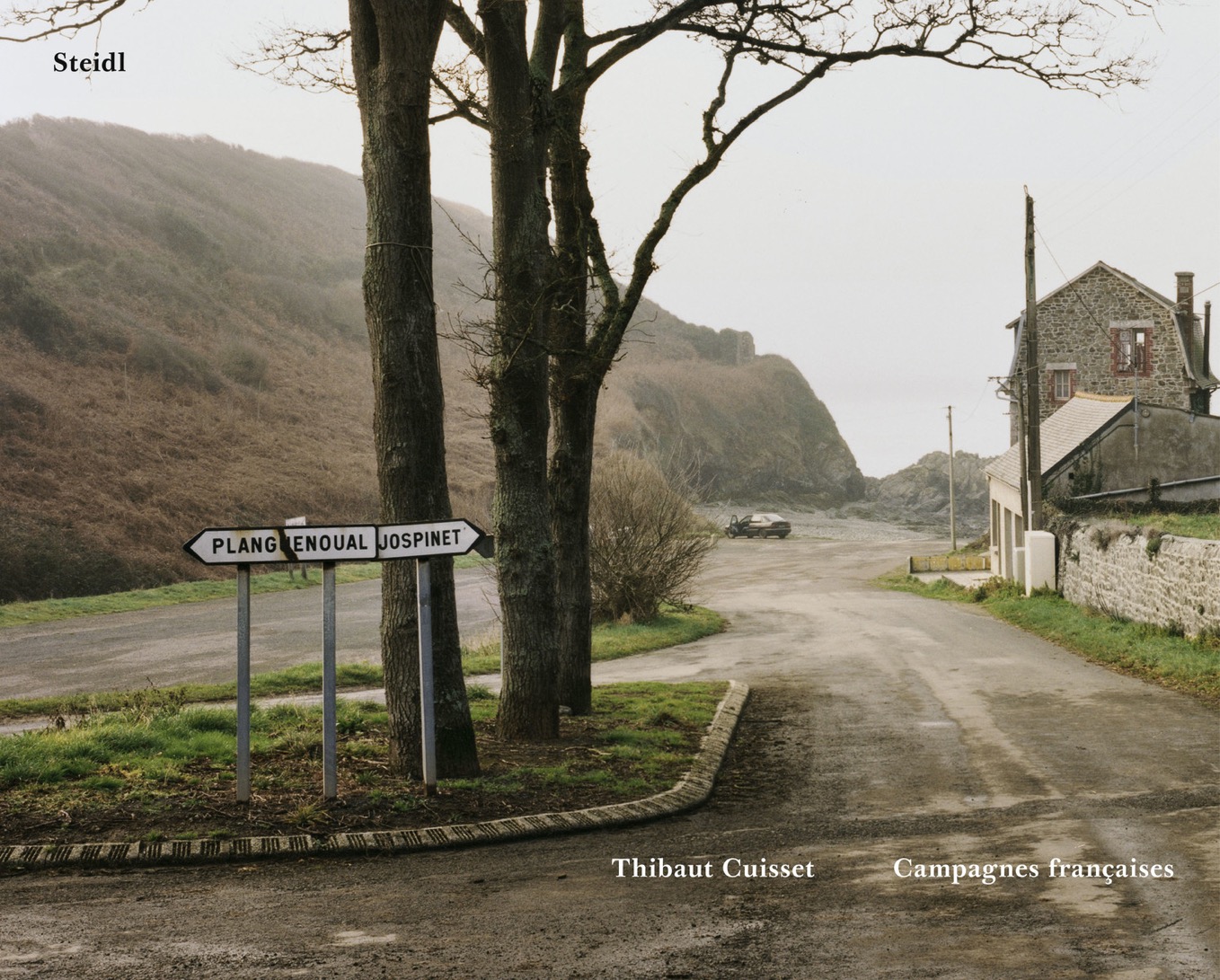 Éditions Le bec en l'air
Coédition
Jeu de Paume
MAPFRE
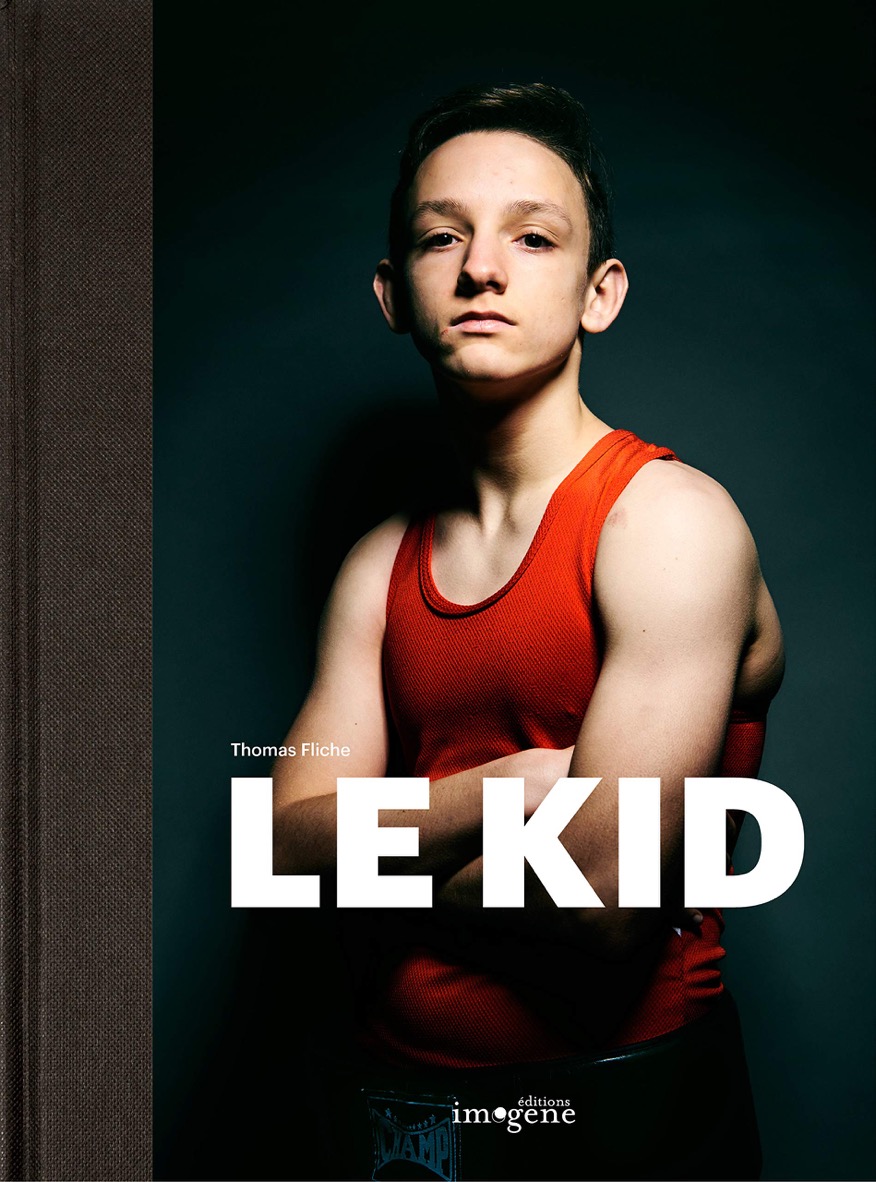 Éditions Textuel
https://www.gensdimages.com
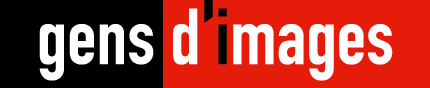